Année universitaire2020/2021
Diphtérie
Pr K.Charaoui 
Faculté de médecine / UC3
Introduction
Toxi-infection très contagieuse à déclaration obligatoire due au Corynebacterium diphtériae.
Urgence diagnostique et thérapeutique 
Incidence considérablement diminuée dans les pays ou  l'immunité active par la vaccination est suffisante
L’Algérie a connu au cours de ces dernières années une réapparition de la diphtérie en rapport essentiellement avec une insuffisance de la couverture vaccinale, migrants dans le sud du pays et rupture de la chaine de froid !(épidémie 1994)
Épidémiologie
Agent causal : Corynebactérium Diphtériae ou bacille klebs loeffler, BGP, qui secrète une exotoxine. 
Cellules nerveuses, myocardiques et rénales. 
Réservoir : humain 
   malade, convalescent et porteur sain . 
Contamination : inter humaine directe par les gouttelettes pflugge 
la porte d’entrée peut être extra-respiratoire (cutanée)
Épidémiologie
Clinique
Forme typique : angine diphtérique commune 
 Fréquente.
Incubation : 7 jours 
Début : insidieux , fièvre 38°- 38°5, malaise général, abattement et pâleur 
 Examen : amygdales rouges tuméfiées recouvertes d'un enduit opalin 
Notion de contage et d'épidémie permet l’orientation diagnostic
Clinique
Phase d’état : le diagnostic est évident 
Signes locaux : Fausses membranes blanches nacrées ou grisâtres,  fortement adhérentes, cohérentes, extensives envahissant les amygdales, le voile et la luette en « doigt de gants » elles se reproduisent rapidement après ablation.
Signes généraux : fièvre, pâleur, abattement, tachycardie . 
Signes loco-régionaux : coryza séreux ou muco-purulent, adénopathie  retro et sous-maxillaires  mobiles, douloureuses. 
Evolution sous traitement est favorable, sans traitement ou traitement tardif : passage à la forme maligne et ou survenue de complications
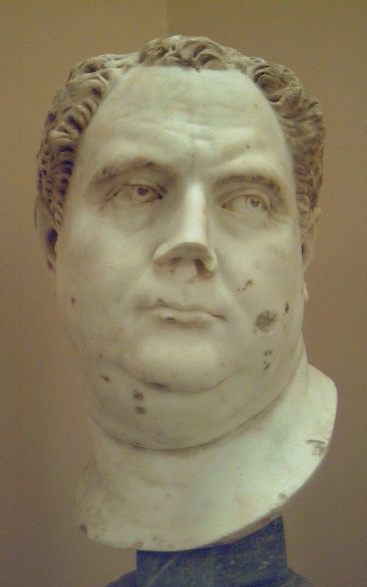 Proconsul vitellus
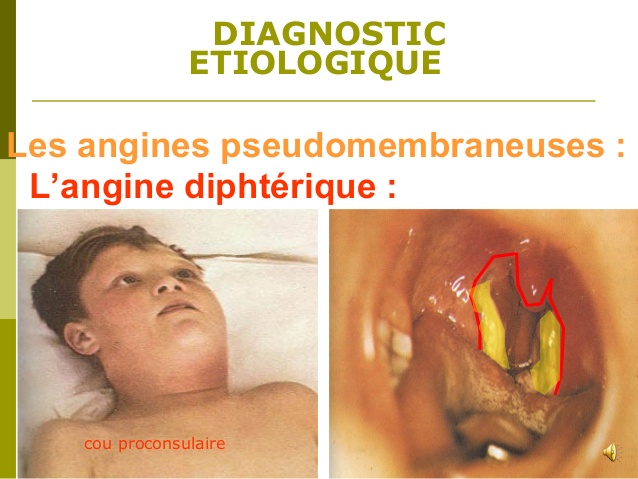 Formes cliniques Angine diphtérique maligne
Début brutal . 
Fièvre 39°- 40°C. 
Altération  de l’état général  . 
Obnubilation, prostration . 
Pâleur . 
Tachycardie, hypo TA . 
Signes locorégionaux : dysphagie+++, dysphonie. 
Fausses membranes épaisses, irrégulières, grisâtres, d'odeur fétide envahissant le pharynx et la face interne des joues . La muqueuse sous-jacente est oedématiée et hémorragique. 
 ADP avec péri-adénite : cou-proconsulaire
Formes cliniques Angine diphtérique maligne
Evolution de l'angine diphtérique maligne: souvent défavorable 
Sans traitement ou traitement tardif : décès par asphyxie en quelques jours.
Traitement précoce: guérison mais les complications toxiniques cardiaques et neurologiques possibles dans les 2-3 mois
Autres formes cliniques
Localisation laryngée ou croup surtout chez l’enfant et nourrisson évoluant en 03 phases 
   Toux rauque et voix rauque 
   Toux rauque et voix éteinte 
   Toux éteinte et voix éteinte
   Bradypnée inspiratoire bruyante puis asphyxie . 
Localisation cutanée ou nasale
Angine érythémateuse ou pseudo-phlegmonneuse
Forme compliquées : Complications peuvent être précoces ou tardives (30ème – 40ème jour)
Formes compliquées (1)
Syndrome précoce de Marfan : 7ème j après le début de l'angine 
    paralysie du voile, vomissements, syndrome hemorragique, myocardite, insuffisance rénale 

Syndrome malin de Grenet et Mezart
   vers le 36ème j  
   une paralysie de l'accomodation
   une paralysie du voile
   polyradiculonévrite ascendante 
   atteinte respiratoire 
   régression sans séquelles (52ème j) )
Formes  compliquées (2)
Myocardite : Plus fréquente et plus grave de traduction seulement ECG, parfois clinique et ECG ; tachyarythmie, tachycardie, assourdissement des bruits du cœur, asystolie et a l'ECG des troubles du rythme, et de conduction
Formes compliquées (3)
Paralysies : 
Paralysie Vélo palatine 
 Paralysie Pharynx et larynx 
 Paralysie Muscles respiratoires 
Paralysie de l'accommodation 
Atteinte rénale : néphrite
Diagnostic positif
Notion de contage / épidémie 
Absence  de vaccination 
Présence de fausses membranes  associées à des signes généraux toxiniques 
Toute angine à fausse membrane doit-être considérée comme une diphtérie jusqu’à preuve du contraire 
Devant ces éléments évoquer la diphtérie prélèvement pharyngé et traitement en urgence
 Prélèvement de gorge par écouvillon . 
Ex direct et ensemencement sur milieux de spécifiques (Loeffler)
Diagnostic différentiel
Devant l’angine: 
Mononucléose infectieuse MNI 
Autres angines 
Devant un croup 
Laryngite aigue
Traitement
Urgence
 Anatoxinothérapie + ATB
Sérum antidiphtérique équin: selon la gravité 
   20 000 à 100000 ui, selon la méthode Besredeka
Amoxicilline ou Peni G ou Erythromycine 
   Durée 10 jours 
 Autres mesures 
    isolement du malade
    repos au lit (21 jours), 
    vaccination  
Corticoïdes en cas de laryngite
Traitement des complications
Prévention
Prophylaxie collective 
   Vaccination obligatoire selon le calendrier . Professionnels de santé tous les 10 ans 

Prophylaxie individuelle 
   Dépistage et traitement des sujets contacts 
    Vaccination : sujet non vacciné 
    Vaccination < 5ans : immunité suffisante 
    5 ans < vaccination > 10 ans : 1 rappel 
    10 ans et 20 ans  2 injections à l mois d’intervalle. 
    Pas de vaccination ou vaccination > 20 ans : protocole complet